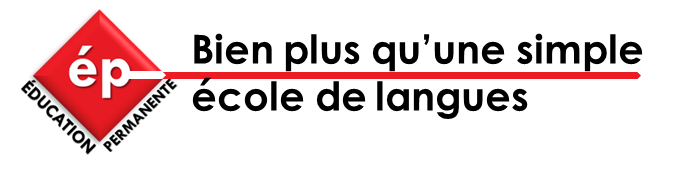 Mme Charlaine LAVIGNE
Gestionnaire aux finances
Mme Camille CORNALI
Assistante administrative
M. Dany DUMONT
Directeur
M. Emmanuel GOFFI
Chef de secteur, développement des affaires et partenariats
Mme Christiane Nivert
Préposée aux finances
Programme de Langues Secondes (PLS)
Centre de Tests Linguistiques
Programmes Proaxion/La Relance
Programme de Langues Internationales (PLI)
Mme Lesya GRANGER
Coordonnatrice
Mme Penny TAILLEFER 
Coordonnatrice
Mme Christine ELLIS 
Coordonnatrice TCF/TEF
M. Jean CLOUTIER
Directeur
Mme Jessica DUREPOS
Coordonnatrice adjointe (R.H.)
Mme Christie FARGHER
Coordonnatrice adjointe (Ped.)
Mme Ewa NOWAK
Superviseure en chef
M. Luc CUERRIER 
Coordonnateur
Mme Dianne ST-MARTIN
Assistante administrative
Mme Sylvie GAGNON
Assistante administrative
Mis à jour le 7 avril 2020
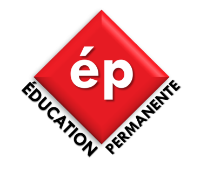 ÉDUCATION PERMANENTE
181, rue Donald, Ottawa (Ontario) K1K 1N1
Téléphone : (613) 741-2304 - Télécopieur : (613) 741-2191
Site Internet : www.educationpermanente.ca
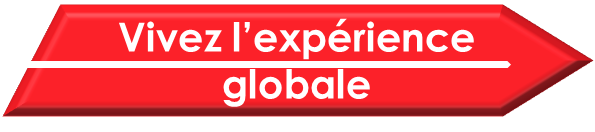